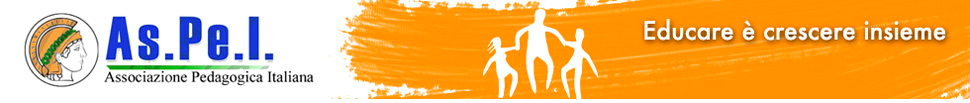 As.Pe.I. Associazione Pedagogica Italiana E.T.S. Ente del Terzo Settore accreditato dal MIUR SEZ. di CATANIA
Corso di informatica di base
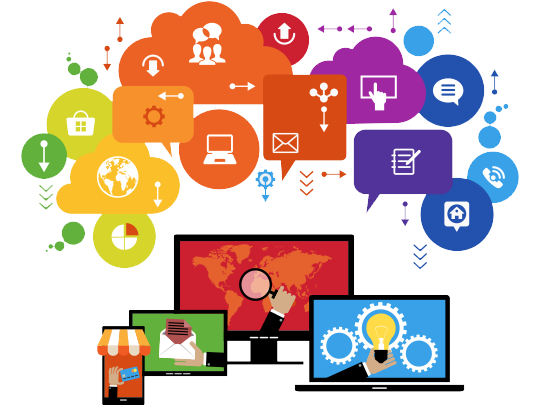 21/22/26/28 Febbraio e 2 Marzo 2018
ore 15.00 - 20.00
I.T. Archimede
Viale Regina Margherita, 22, CT
Direttore Responsabile
Presidente As.Pe.I. sez. di Catania 
Prof.ssa Vetri Fortunata Daniela
Relatori
Prof. Abramo Carmelo
Dott.ssa Marina Ciurcina
Per partecipare bisogna inviare la scheda di iscrizione entro il 19 febbraio al seguente indirizzo email:  segreteria@aspeict.it e per conoscenza a marina.ciurcina@gmail.com
Per maggiori informazioni visitare il sito www.aspeict.it e contattare la Dott.ssa Ornella Di Mauro:
Email: segreteria@aspeict.it
Ricevimento: giovedì, dalle ore 9.00 alle  ore 10.00, stanza n 4 Prof. Lentini, Dipartimento di Scienze della Formazione,Via Biblioteca n 4 Catania.
PROGRAMMA
Finalità
Il corso si propone di fornire le competenze specifiche di base per imparare ad usare il computer. Tali competenze hanno lo scopo di consentire agli insegnanti di saper utilizzare il sistema operativo e utilizzare correttamente software fondamentali per qualunque tipo di lavoro, di realizzare documenti e creare presentazioni usate in ambito didattico che stimolino la partecipazione attiva degli alunni e facilitino i vari stili di apprendimento. 
 
Obiettivi
Il corso vuole fornire agli educatori e ai docenti di ogni ordine e grado una preparazione che consenta loro di conoscere i principali temi e problemi delle Tecnologie dell’Informazione e della Comunicazione, individuando competenze, metodi e strumenti di lavoro utili per migliorare l’efficacia del processo di insegnamento-apprendimento. Si punta, inoltre, ad approfondire le conoscenze sul concetto di uso delle nuove tecnologie applicate alla didattica come la capacità di saper usare strumenti e mezzi in uso oggi nella didattica. 

Metodologia
Partendo da esercitazioni guidate, nel corso verranno analizzate le peculiarità delle risorse didattiche e delle modalità di apprendimento laboratoriale, utilizzando la metodologia del cooperative/learning e del peer to peer. Nel quadro teorico della didattica attiva, verrà dato rilievo all’analisi della flipped classeroom, con particolare riferimento agli strumenti digitali e alle piattaforme che consentono le suddette metodologie. Il corso sarà caratterizzato da lezioni partecipate, attraverso tecniche di riproduzione operativa (esercitazioni) e tecniche simulative. 

Programma dei lavori
Il corso prevede una durata totale di 25 ore suddivise in 5 incontri di 5 ore ciascuno; quattro incontri in presenza ed uno online 
Di seguito i contenuti del programma formativo:
Elementi che costituiscono un pc – Unità interne – Unità di Input ed Output
I Sistemi Operativi – Il sistema operativo Windows e le sue versioni
Gestione del sistema operativo – Uso del Mouse e della Tastiera 
La gestione delle cartelle e dei file – Il “Copia ed Incolla”
Creare un semplice documento di testo con Blocco Note.
I vari tipi di software. 
Navigare su internet. Vari tipi di browser. Gestione delle opzioni del browser.
Registrarsi e creare un account su un social network.
Interazione fra il cellulare (smartphone) e il computer.
Creare e modificare un documento di testo con Word. La formattazione. La creazione di tabelle in un documento e la loro gestione.
Creare un modello per il Curriculum Professionale con Word.
Gli strumenti di presentazione. Creare una presentazione con Power-Point.
Le slides e il loro layout. Inserire testo e disegni in una slide. Inserire animazioni e suoni in una slide. 
Creare una storia/fiaba con Power-point (storytelling).

Mappatura delle competenze 
Con il corso si vuole favorire lo sviluppo delle seguenti competenze e abilità:
Imparare ad usare il Sistema Operativo di un computer
Imparare a navigare in Internet utilizzando diversi tipi di browser
Utilizzare attraverso il web alcuni strumenti per il social network
Imparare ad utilizzare un software di “Word Processor”.
Imparare ad usare un software di “Office Presentation”

Destinatari
Il corso è rivolto a laureandi, laureati e professionisti che operano nell’area dei processi educativi e formativi e ai docenti di ogni ordine e grado.
Numero minino di iscritti 12, numero massimo 20.

Date e luogo
Il corso si terrà, dalle ore 15.00 alle ore 20.00, presso i locali dell'I.T. Archimede, Viale Regina Margherita n. 22, Catania. Il corso 5 incontri: quattro incontri in presenza (21/22/26/28 Febbraio 2018) ed un incontro online (2 Marzo 2018). 

 Costo
Il corso prevede un costo di euro 50.00 euro per i soci As.Pe.I e di euro 100.00 per i non soci As.Pe.I. I docenti possono usufruire del bonus docenti, compilando ed inoltrando lo stesso, prima dell’inizio delle attività, al seguente indirizzo e-mail segreteria@aspeict.it

COME COMPILARE IL BONUS
-  dove spendere i buoni 
-  fisico 
-  formazione e aggiornamento 
-  Percorsi formativi ed istituzioni scolastiche 
 - Importo buono